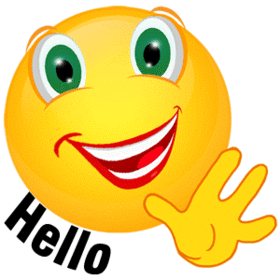 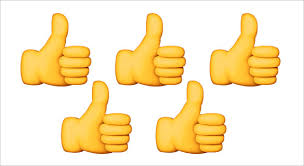 OPEN YOUR PUPIL’S BOOK
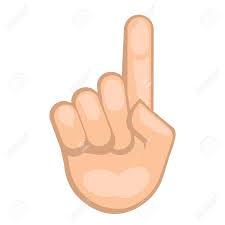 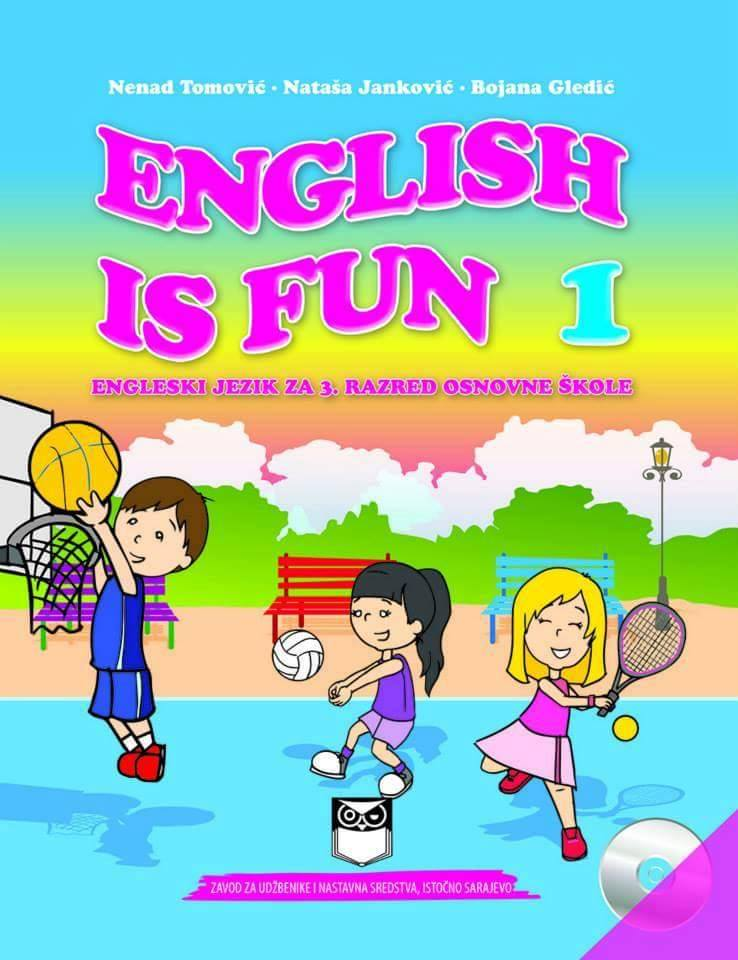 42
How many?
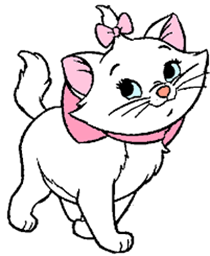 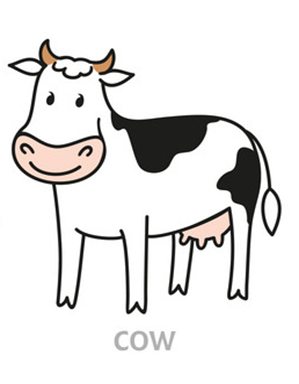 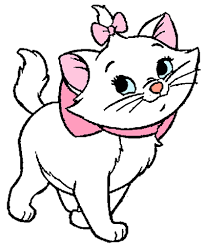 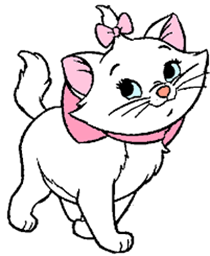 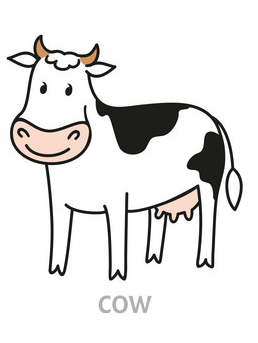 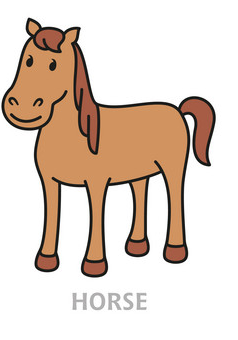 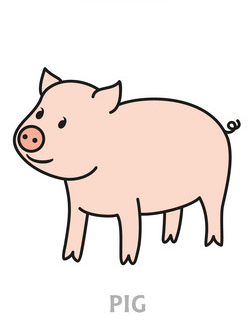 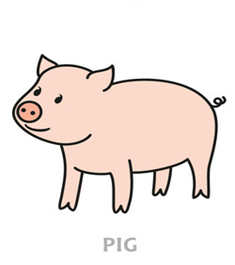 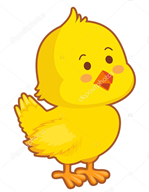 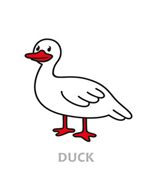 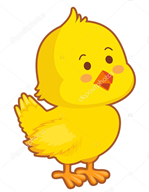 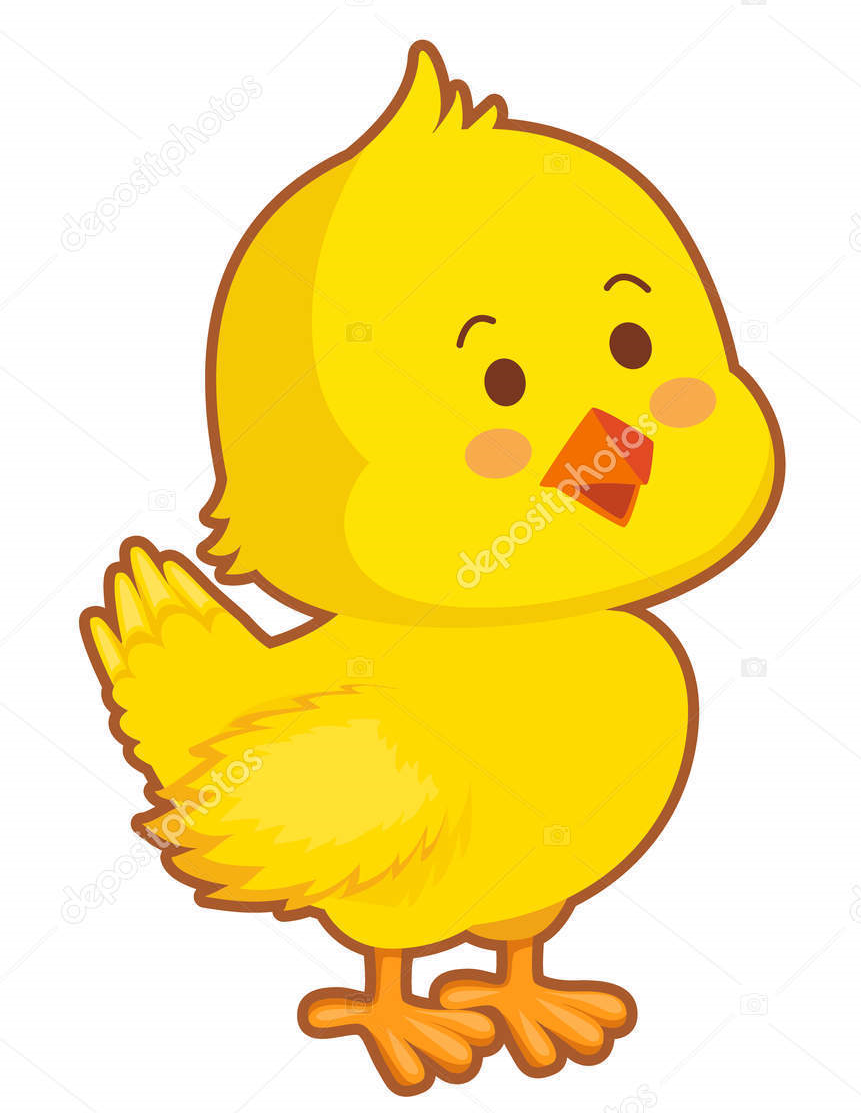 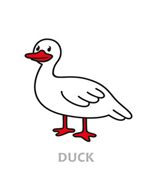 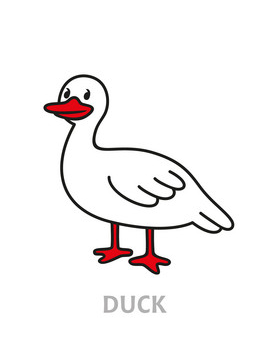 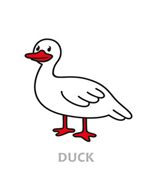 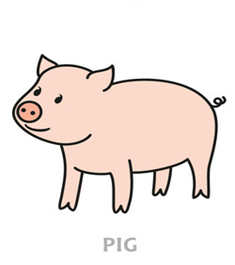 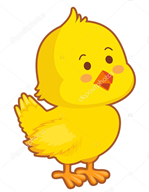 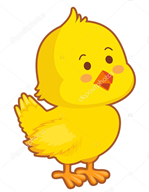 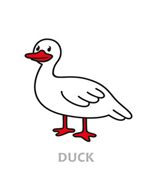 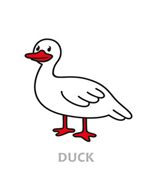 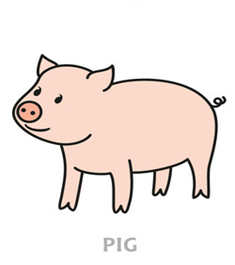 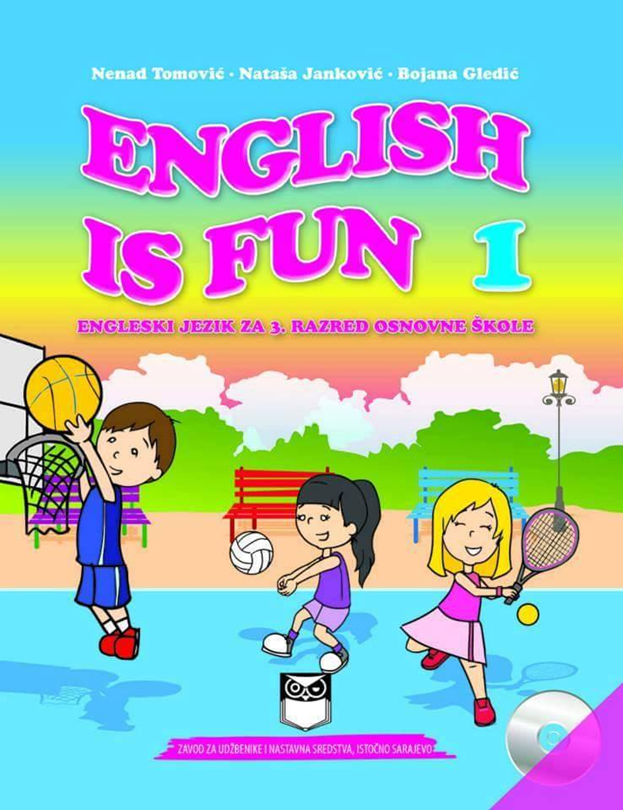 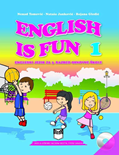 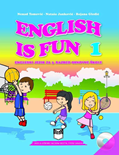 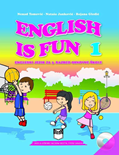 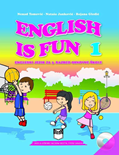 14
15
11
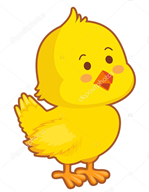 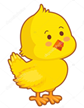 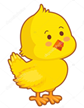 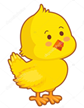 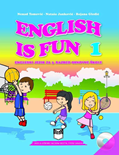 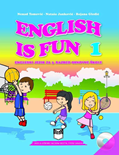 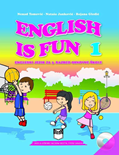 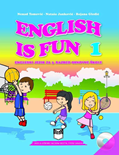 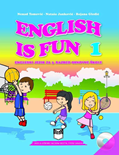 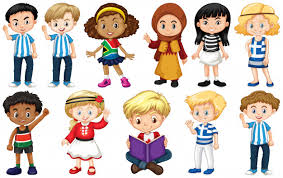 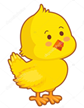 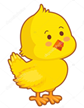 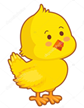 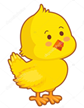 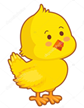 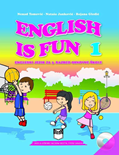 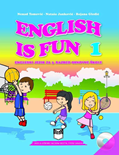 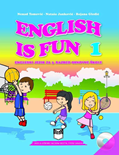 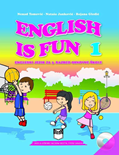 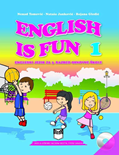 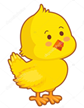 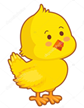 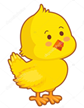 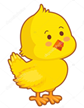 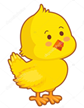 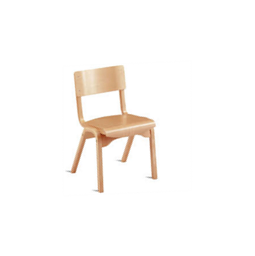 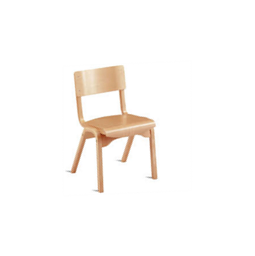 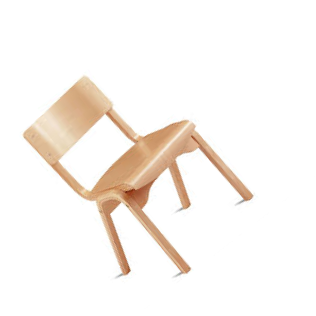 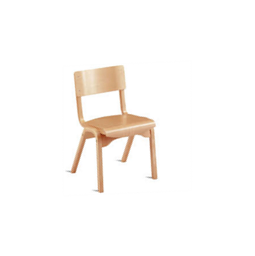 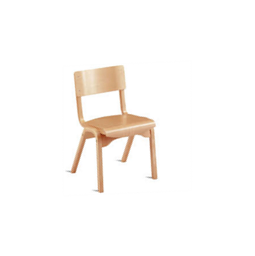 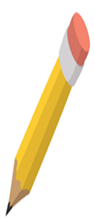 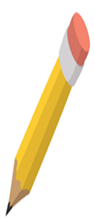 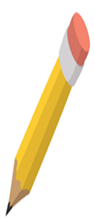 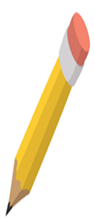 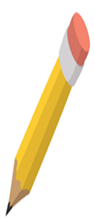 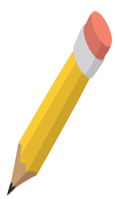 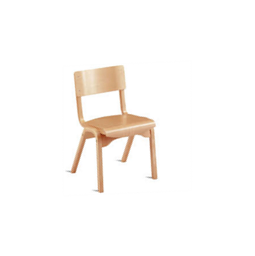 13
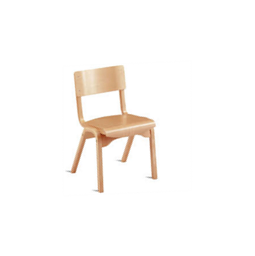 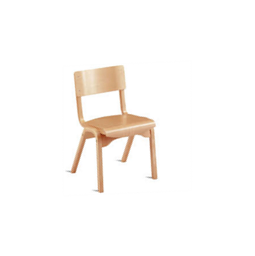 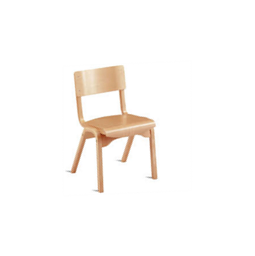 12
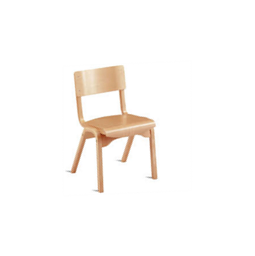 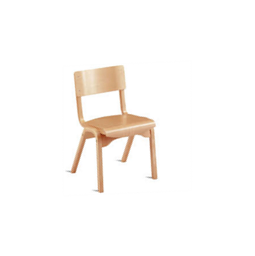 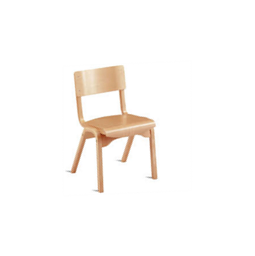 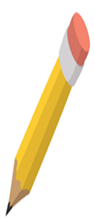 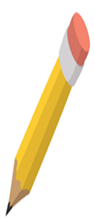 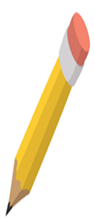 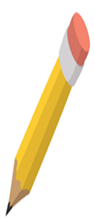 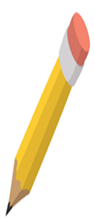 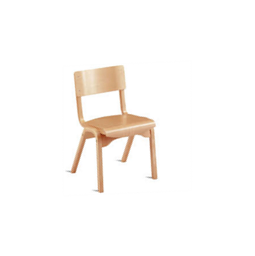 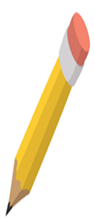 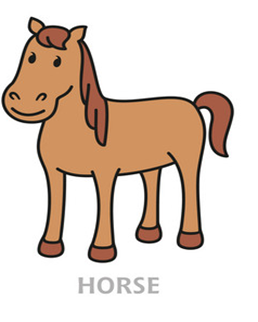 1
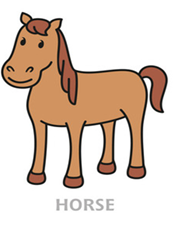 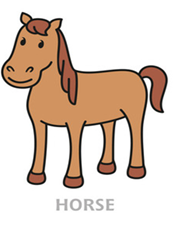 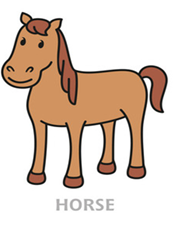 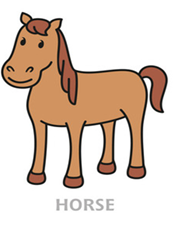 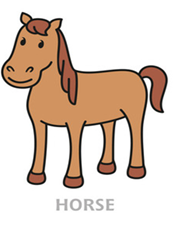 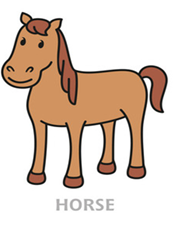 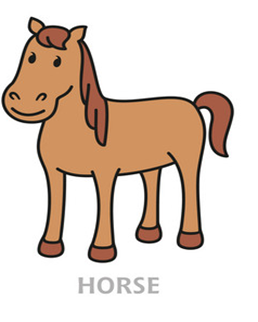 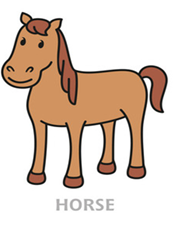 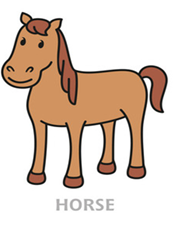 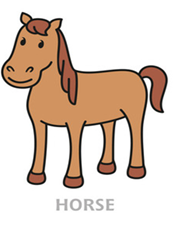 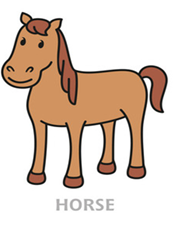 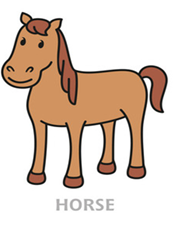 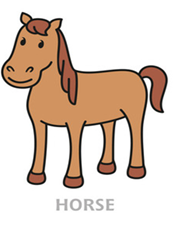 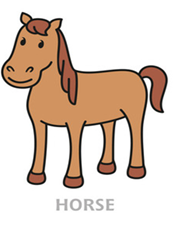 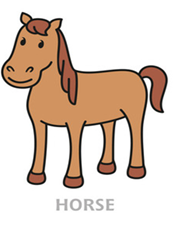 15
HOMEWORK
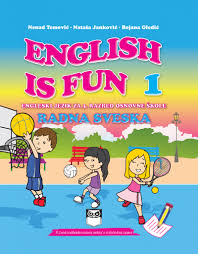 45
HOMEWORK
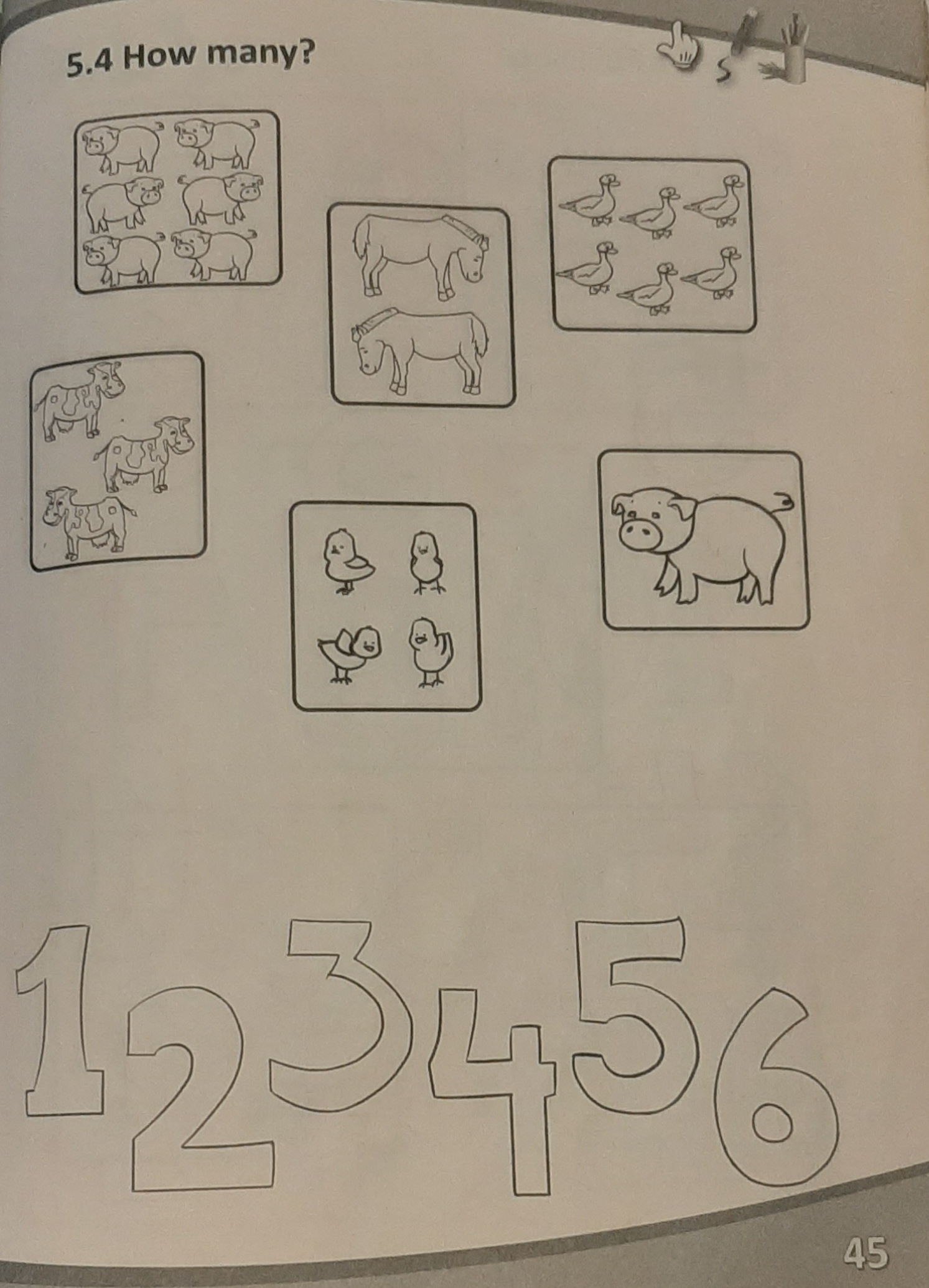 45
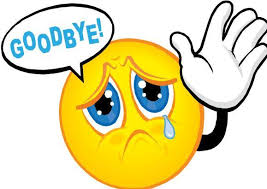